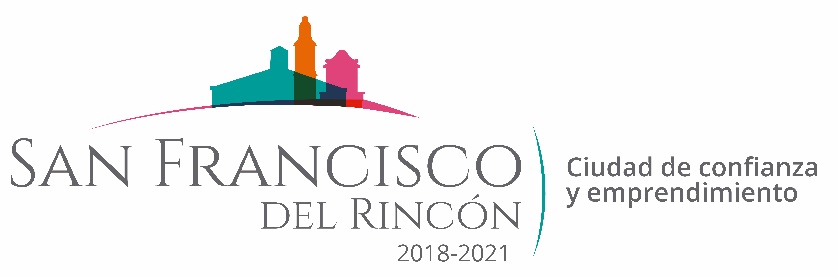 REPORTE MES DE SEPTIEMBRE MAQUINARIA
TRABAJOS EN INSTALACIONES DE LA FERIA
CONCEPTO
FECHA INICIO
FECHA TERMINO
06/09/2019
LIMPIEZA, ABRIR CANALES
27/09/2019
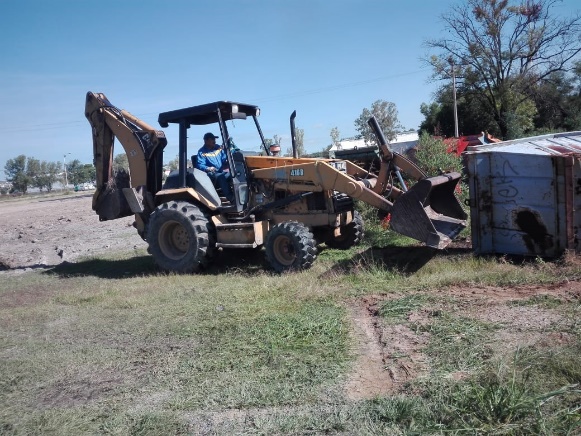 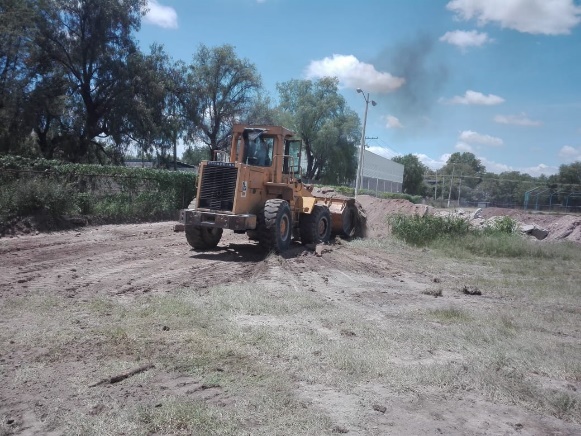 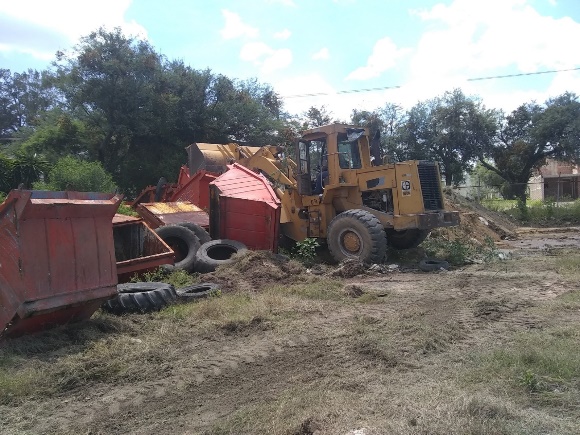 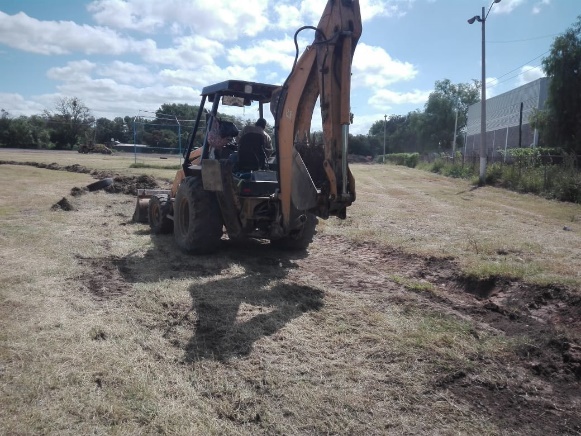 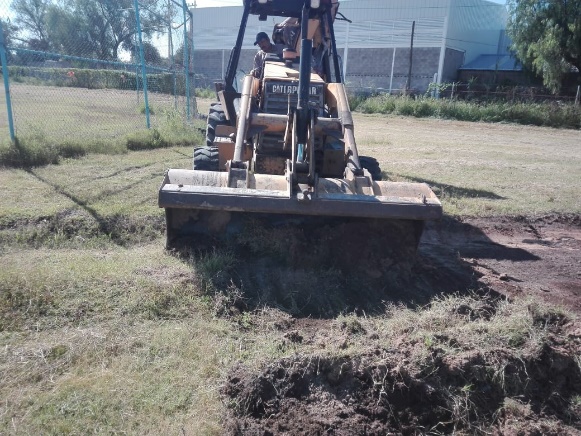 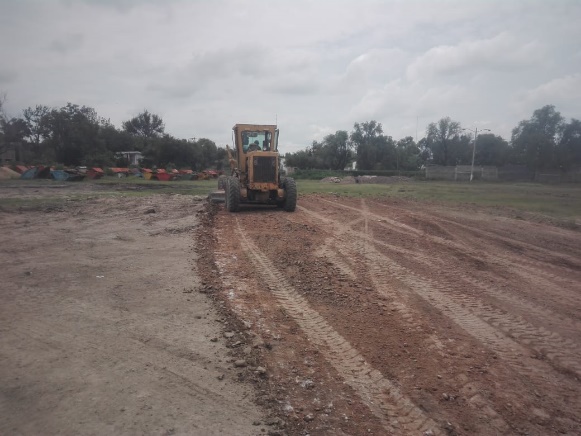